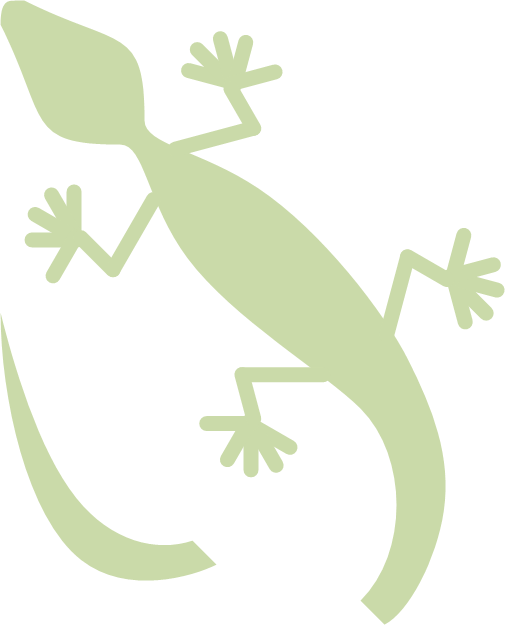 Gecko: Contention-Oblivious Disk Arrays for Cloud Storage
Ji-Yong Shin 
Cornell University

In collaboration with Mahesh Balakrishnan (MSR SVC), 
Tudor Marian (Google), and Hakim Weatherspoon (Cornell)
FAST 2013
Cloud and Virtualization
What happens to storage?
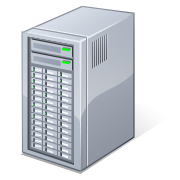 Guest
VM
Guest
VM
Guest
VM
Guest
VM
…
4-Disk RAID0
SEQUENTIAL
RANDOM
VMM
Shared
Disk
Shared
Disk
Shared Disk
Shared Disk
I/O CONTENTION causes throughput collapse
2
Existing Solutions for I/O Contention?
I/O scheduling: reordering I/Os
Entails increased latency for certain workloads
May still require seeking

Workload placement: positioning workloads to minimize contention
Requires prior knowledge or dynamic prediction
Predictions may be inaccurate
Limits freedom of placing VMs in the cloud
3
Log-structured File System to the Rescue?[Rosenblum et al. 91]
Log all writes to tail
Write
Write
Write
Log Tail
Addr 0 1 2 …
… N
…
Shared
Disk
4
Challenges of Log-Structured File System
Garbage collection is the Achilles’ Heel of LFS [Seltzer et al. 93, 95; Matthews et al. 97]
Garbage Collection (GC)
from Log Head
GC
Read
Log Tail
…
… N
…
…
Log Head
Shared
Disk
Shared
Disk
Shared
Disk
GC and read still cause disk seek
5
Challenges of Log-Structured File System
Garbage collection is the Achilles’ Heel of LFS
2-disk RAID-0 setting of LFS 
GC under write-only synthetic workload
Max Sequential Throughput
RAID 0 + LFS
Throughput falls by 10X during GC
6
Problem:
Increased virtualization leads to 
increased disk seeks and kills performance

RAID and LFS do not solve the problem
7
Rest of the Talk
Motivation
Gecko: contention-oblivious disk storage
Sources of I/O contention
New technique: Chained logging
Implementation
Evaluation
Conclusion
8
What Causes Disk Seeks?
VM 1
VM2
Write-write
Read-read
Write-read
Read
Read
Write
Read
Write
Write
9
What Causes Disk Seeks?
VM 1
VM2
Write-write
Read-read
Write-read


Logging
Write-GC read
Read-GC read
Read
Write
GC
10
Principle: A single sequentially accessed disk is better than multiple randomly seeking disks
11
Gecko’s Chained Logging Design
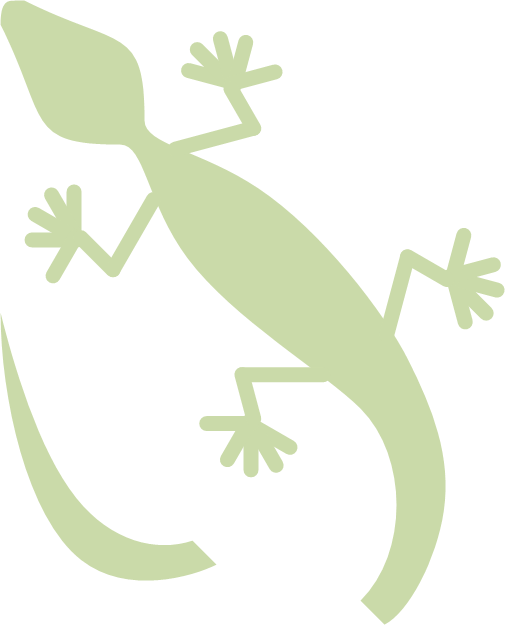 Separating the log tail from the body








GC reads do not interrupt the sequential write
1 uncontended drive  >>faster>>  N contended drives
Eliminates
write-write and reduces 
write-read 
contention
Eliminates 
write-GC read 
contention
Garbage 
collection
from Log Head to Tail
Log
Tail
GC
Physical Addr Space
Disk 0
Disk 0
Disk 1
Disk 1
Disk 2
Disk 2
12
Gecko’s Chained Logging Design
Smarter “Compact-In-Body” Garbage Collection
Garbage 
collection
from Log Head to Tail
Log
Tail
GC
Physical Addr Space
Disk 0
Disk 1
Disk 2
Garbage collection
from Head to Body
13
Gecko Caching
Reduces 
write-read 
contention
What happens to reads going to tail drives?
Reduces 
read-read 
contention
Read
LRU Cache
Write
Read
Read
RAM
Hot data
Body Cache 
(Flash )
Tail Cache
Disk 0
Disk 1
Disk 2
MLC SSD
Warm data
14
Gecko Properties Summary
No write-write contention,
No GC-write contention, and
Reduced read-write contention
Reduced read-write 
and read-read
contention
Write
Read
Read
Body Cache 
(Flash )
Tail Cache
Disk 0
Disk 1
Disk 2
Fault tolerance 
+ Read performance
Disk 0’
Disk 1’
Disk 2’
Disk 0’
Disk 1’
Mirroring/
Striping
Power saving  w/o 
consistency concerns
15
Gecko Implementation
Primary map: less than 8 GB RAM for a 8 TB storage
4-byte entries
Logical-to-physical map
(in memory)
W
W
R
W
W
head
tail
4KB pages
Data
(in disk)
R
W
W
Disk 0
Disk 1
Disk 2
Physical-to-logical map
(in flash)
head
tail
Inverse map: 8 GB flash for a 8 TB storage (written every 1024 writes)
empty
filled
16
Evaluation
How well does Gecko handle GC?
Performance of Gecko under real workloads?
Effect of varying Gecko chain length?
Effectiveness of the tail cache?
Durability of the flash based tail cache?
17
Evaluation Setup
In-kernel version
Implemented as block device for portability
Similar to software RAID

Hardware
WD 600GB HDD 
Used 512GB of 600GB
2.5” 10K RPM SATA-600
Intel MLC (multi level cell) SSD 
240GB SATA-600
User-level emulator
For fast prototyping
Runs block traces
Tail cache support
18
How Well Does Gecko Handle GC?
2-disk setting; write-only synthetic workload
Gecko
Log + RAID0
Max Sequential Throughput of 1 disk
Aggregate throughput 
= Max throughput
Max Sequential Throughput of 2 disks
Throughput collapses
Gecko’s aggregate throughput always remains high
3X higher aggregate & 4X higher application throughput
19
How Well Does Gecko Handle GC?
Gecko
App throughput can be preserved using smarter GC
20
MS Enterprise and MSR Cambridge Traces
[Narayanan et al. 08, 09]
21
What is the Performance of Gecko under Real Workloads?
Mix of 8 workloads: prn, MSNFS, DevDivRelease, proj, Exchange, LiveMapsBE, prxy, and src1
Gecko
Mirrored chain of length 3
Tail cache  (2GB RAM + 32GB SSD)
Body Cache (32GB SSD)
Log + RAID10 
Mirrored, Log + 3 disk RAID-0 
LRU cache (2GB RAM + 64GB SSD)
6 Disk configuration with 200GB of data prefilled
Log + RAID10
Gecko
Gecko showed less read-write contention and higher cache hit rate
Gecko’s throughput is 2X-3X higher
22
What is the Effect of Varying Gecko Chain Length?
Same 8 workloads with 200GB data prefilled






Single uncontended disk 
Separating reads and writes
errorbar = stdev
RAID 0
better performance
23
How Effective Is the Tail Cache?
Read hit rate of tail cache (2GB RAM+32GB SSD) on 512GB disk 
21 combinations of 4 to 8 MSR Cambridge and MS Enterprise traces
At least 86% of read hit rate
RAM handles most of hot data
Amount of data changes hit rate
Still average 80+ % hit rate
Tail cache can effectively resolve read-write contention
24
How Durable is Flash Based Tail Cache?
Static analysis of lifetime based on cache hit rate
Use of 2GB RAM extends SSD lifetime
Lifetime at 
40MB/s
2X-8X Lifetime Extension
25
Conclusion
Gecko enables fast storage in the cloud
Scales with increasing virtualization and number of cores
Oblivious to I/O contention

Gecko’s technical contribution
Separates log tail from its body 
Separates reads and writes
Tail cache absorbs reads going to tail

A single sequentially accessed disk is better than multiple randomly seeking disks
26
Question?
27